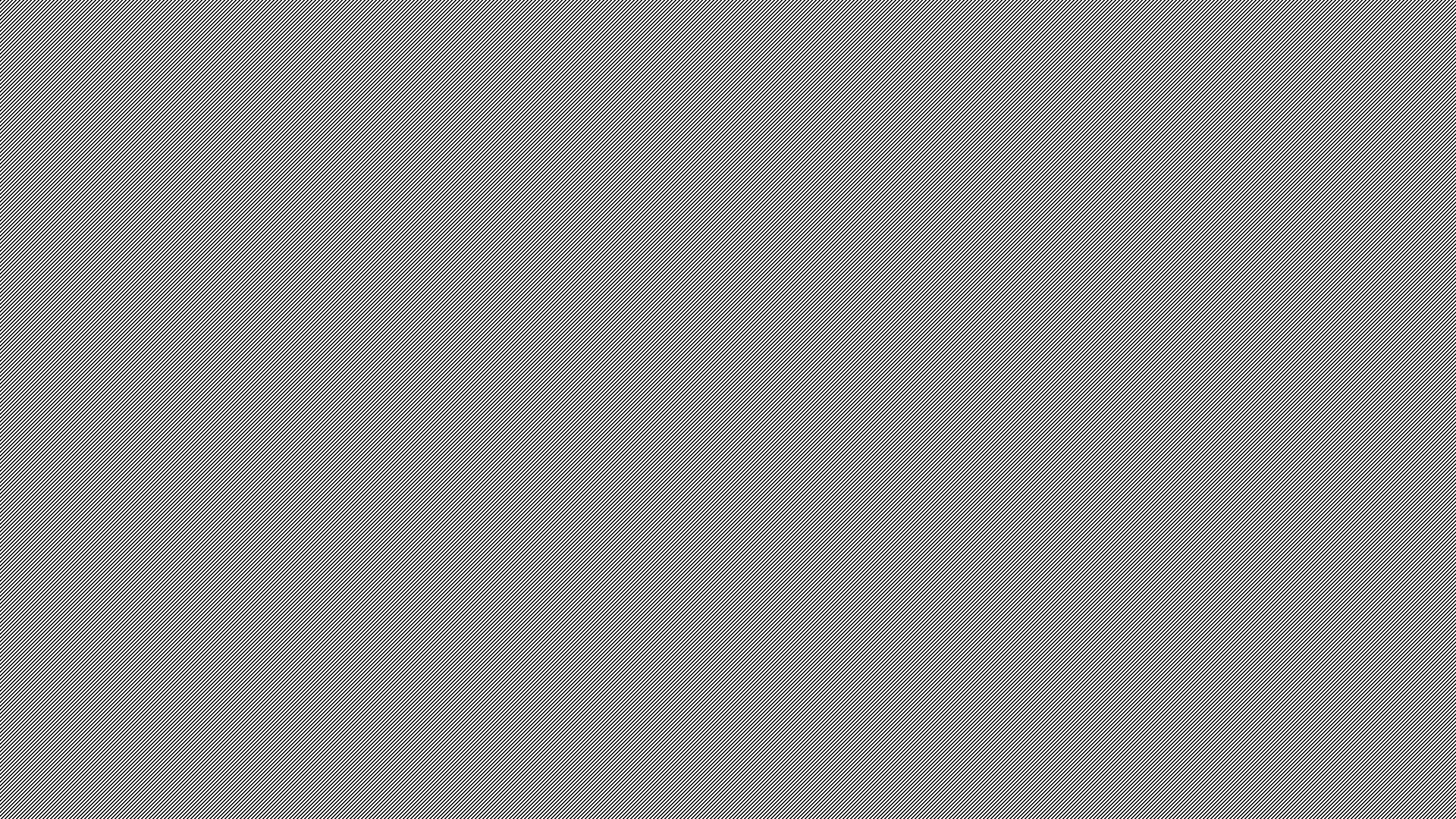 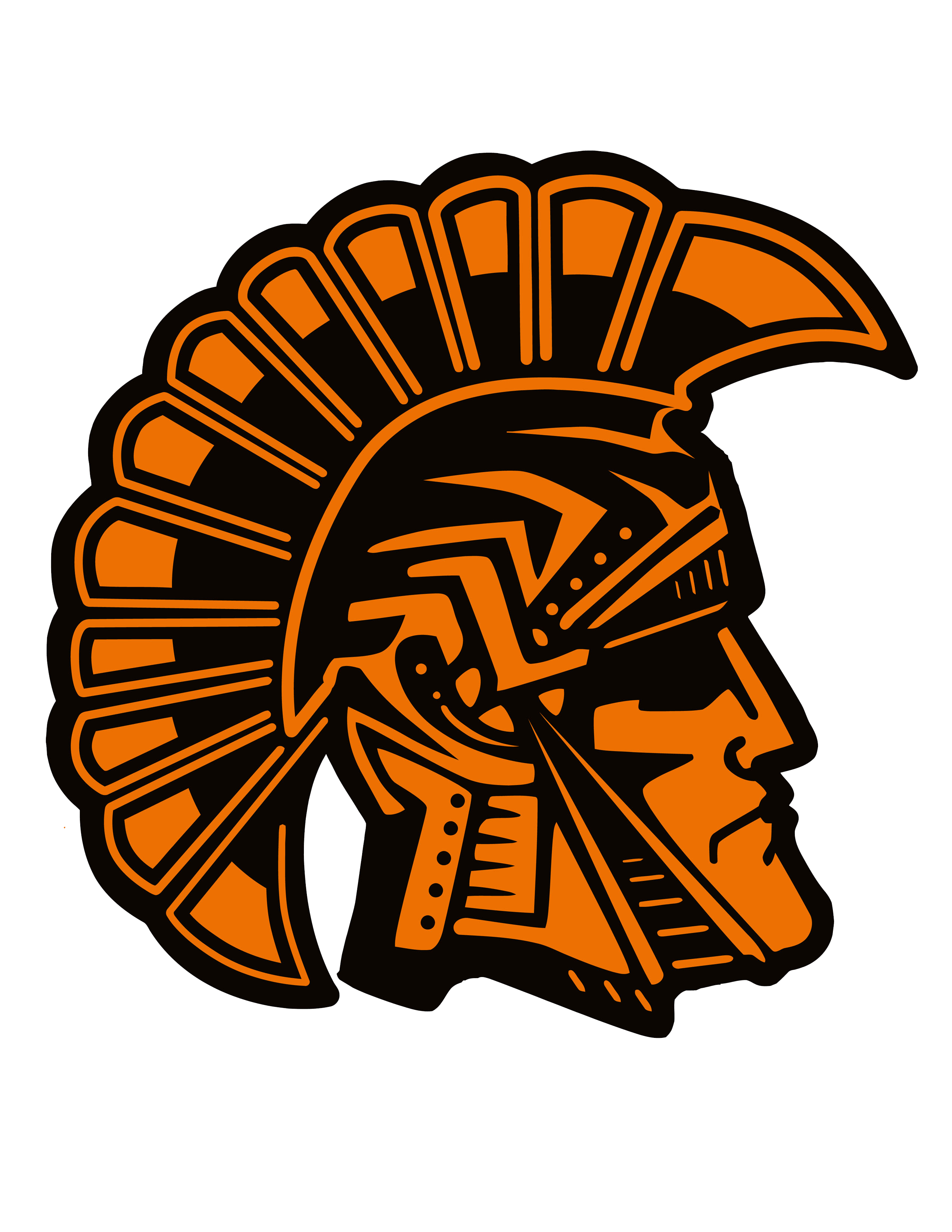 Lely Band Summer Kick-Off 2023-2024
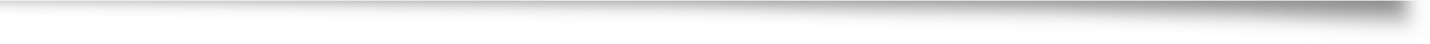 Welcome Lely Band Families
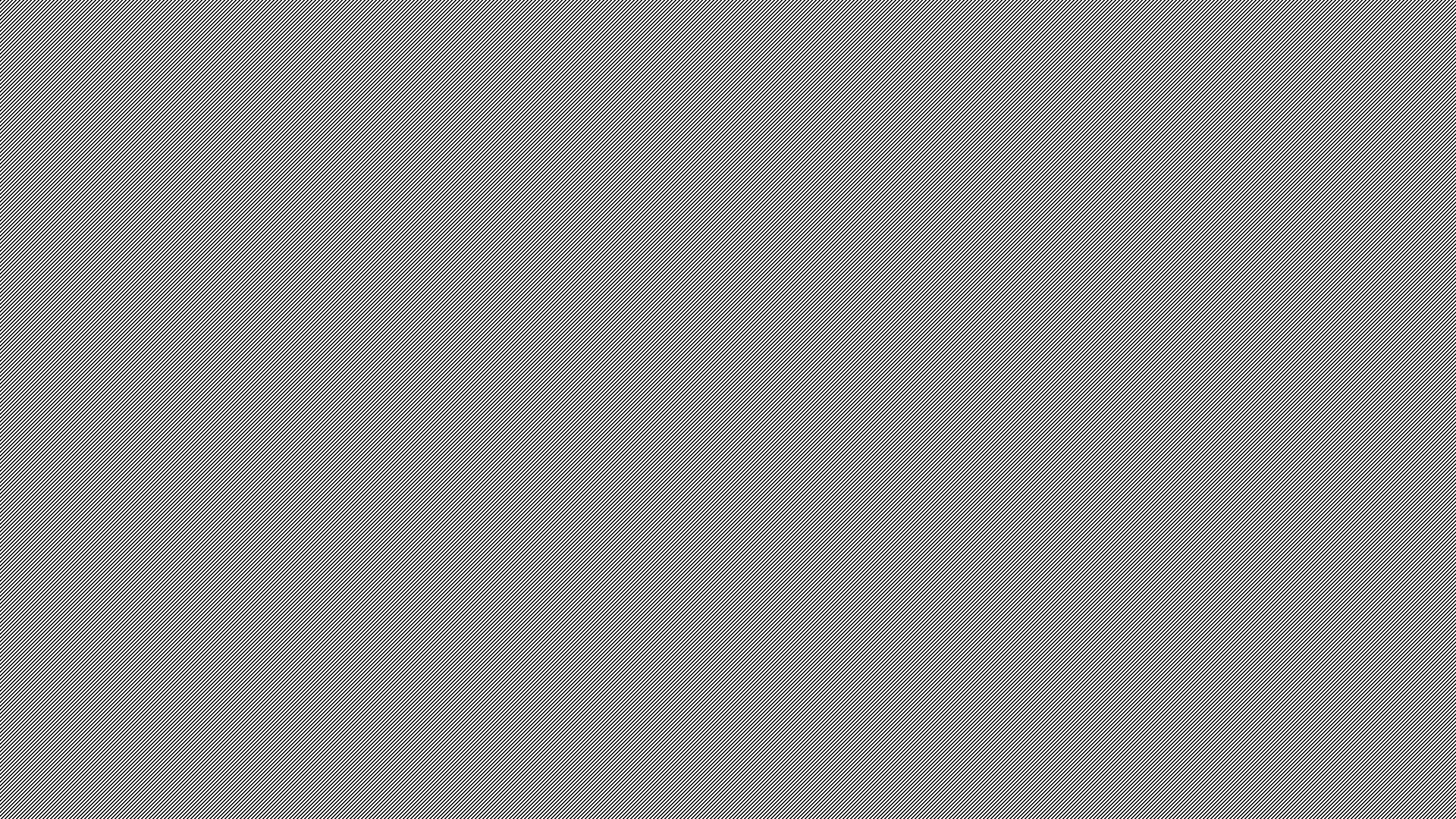 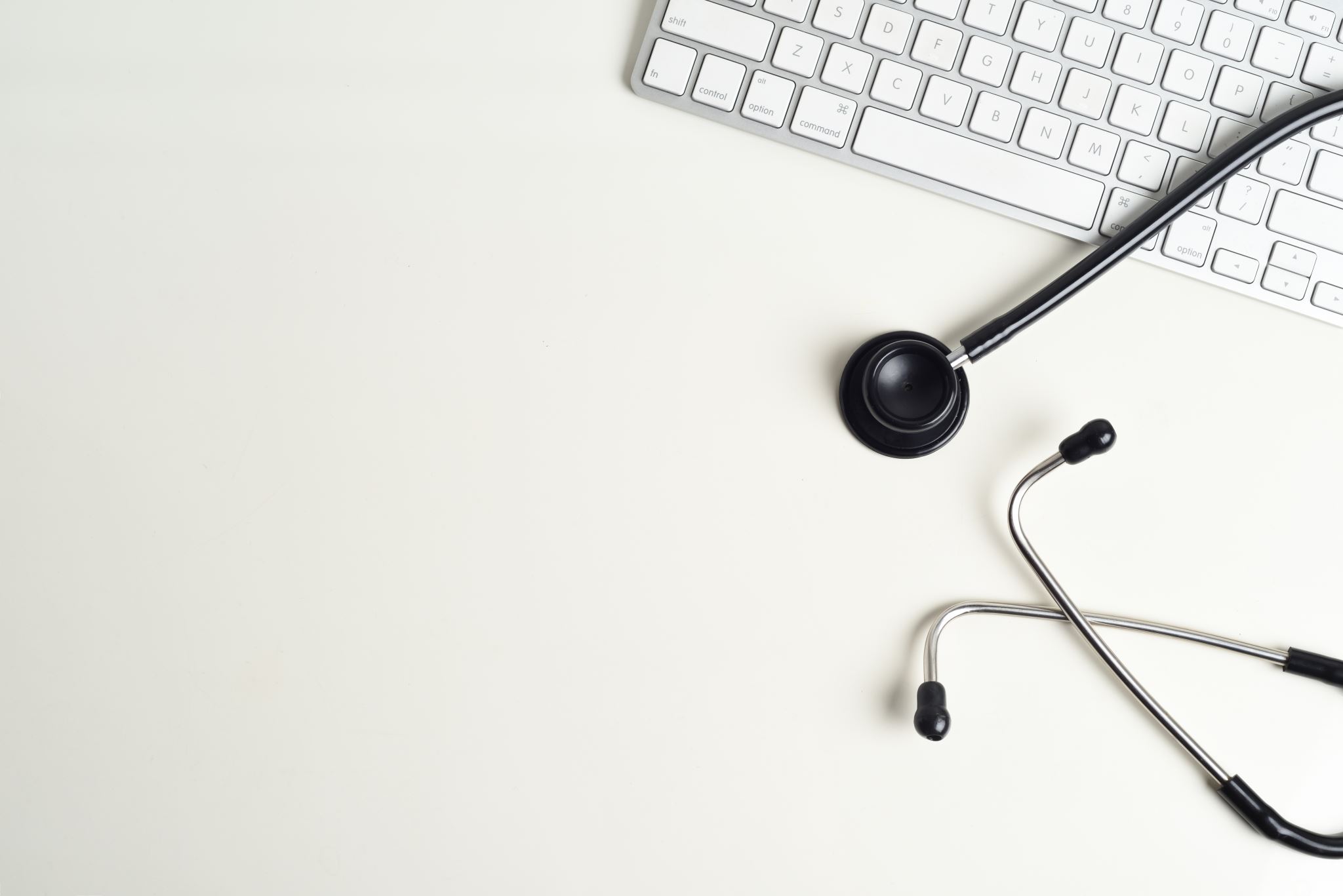 A Note on Physicals
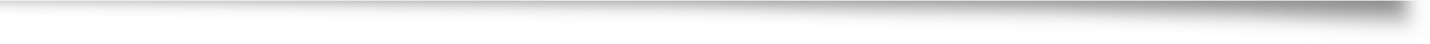 Thank you, Poling Medical Center, for providing our Sports Physicals today!
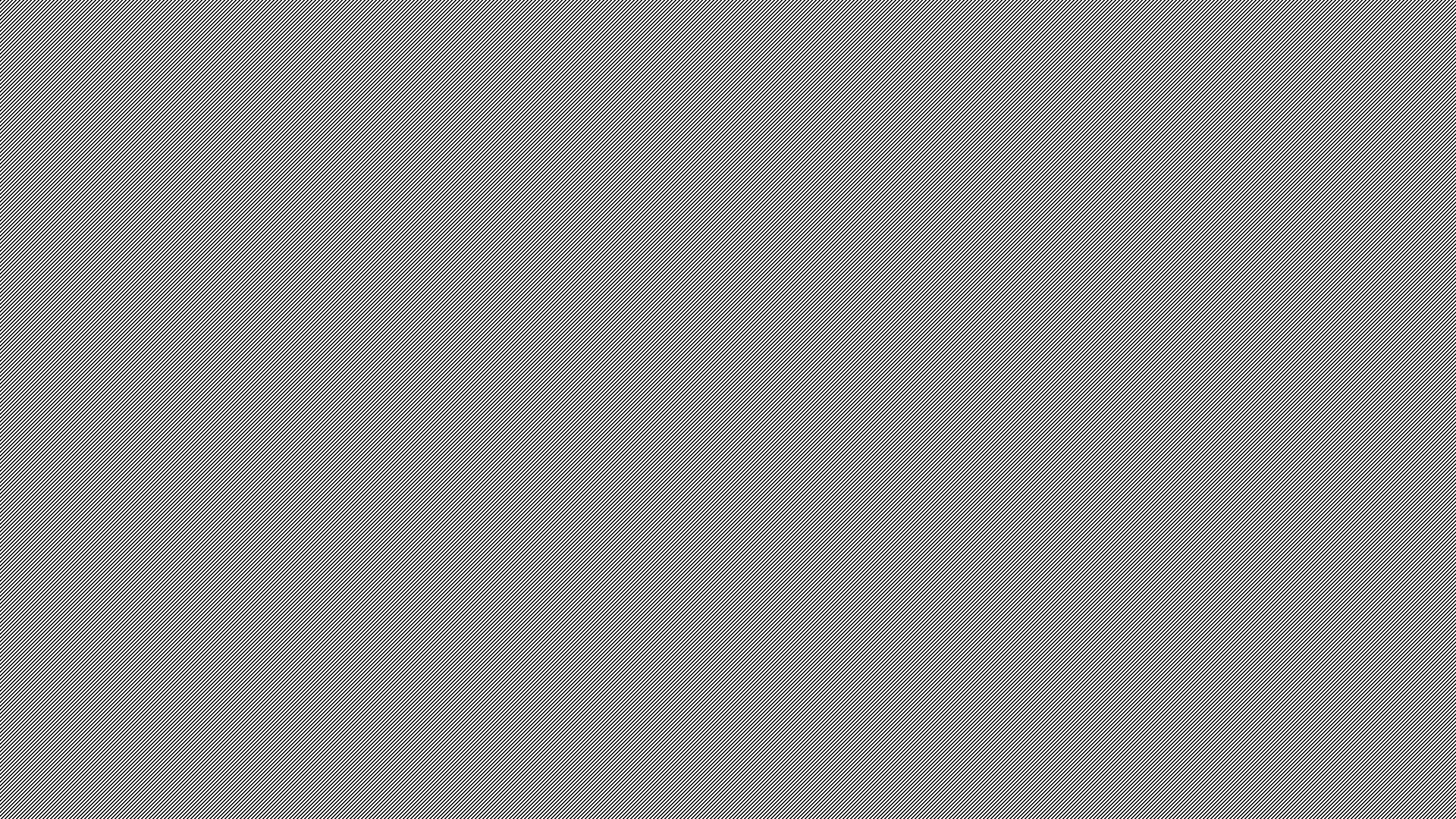 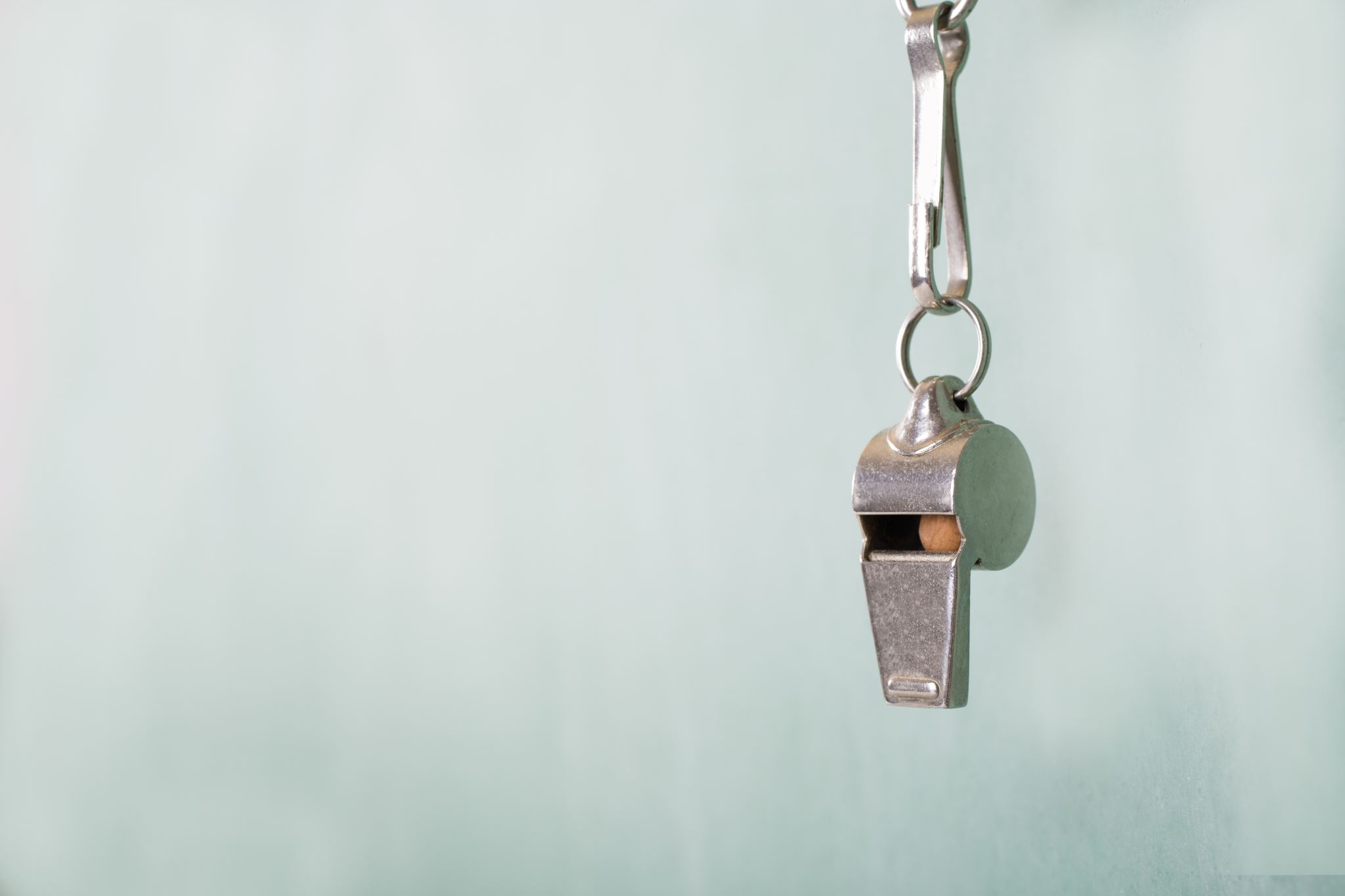 Here is what to expect
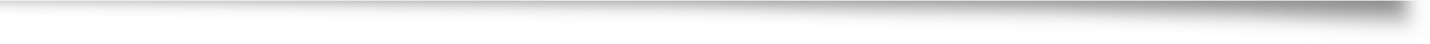 At band camp, students will learn the basics of marching and playing to prepare for multiple performances at football games and competitions
Students will also have opportunities to get to know one another through team building and leadership scenarios
This activity is athletic in nature, and students will be given basic information on how to physically take care of themselves through proper stretching routines and hydration habits
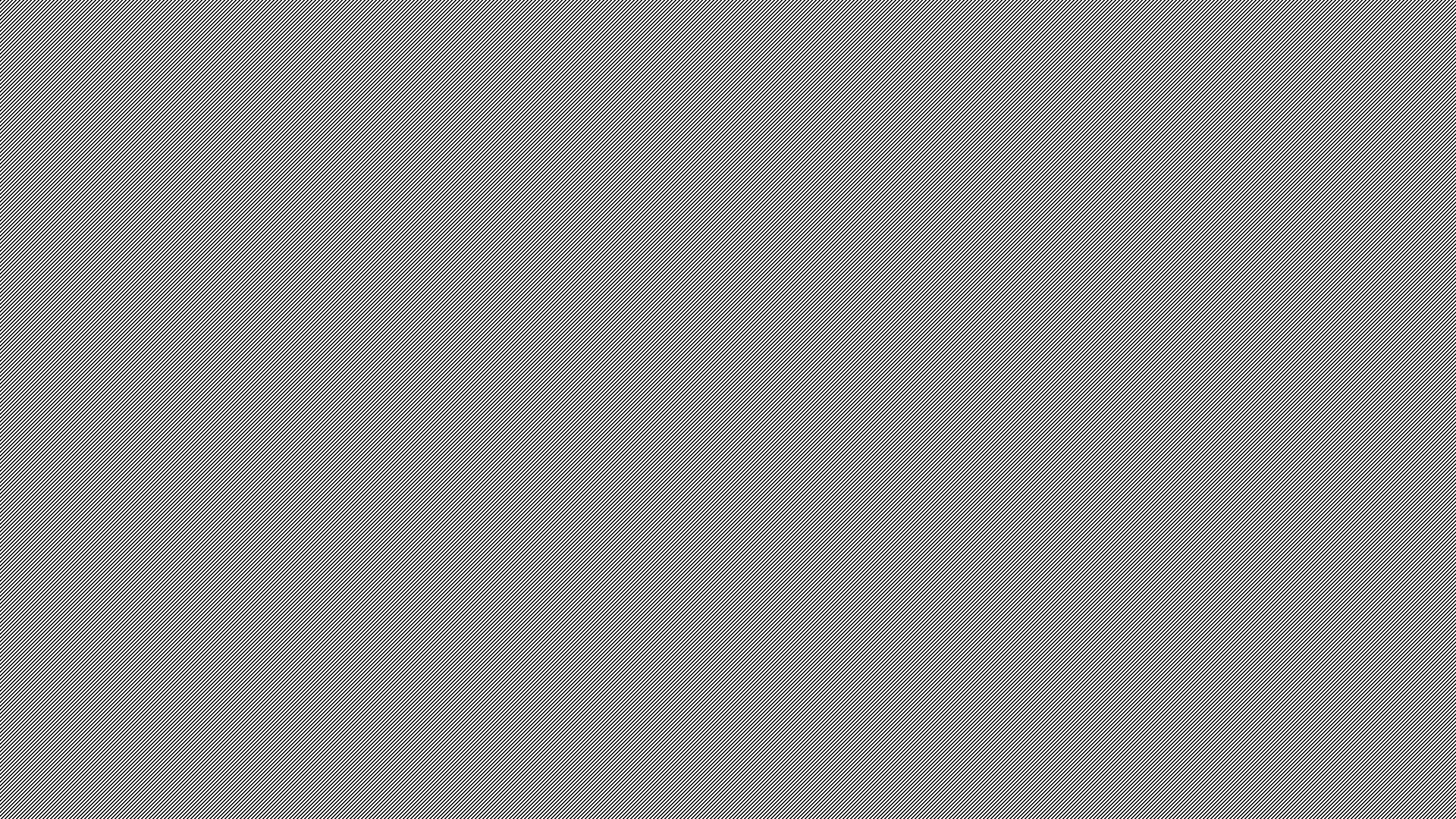 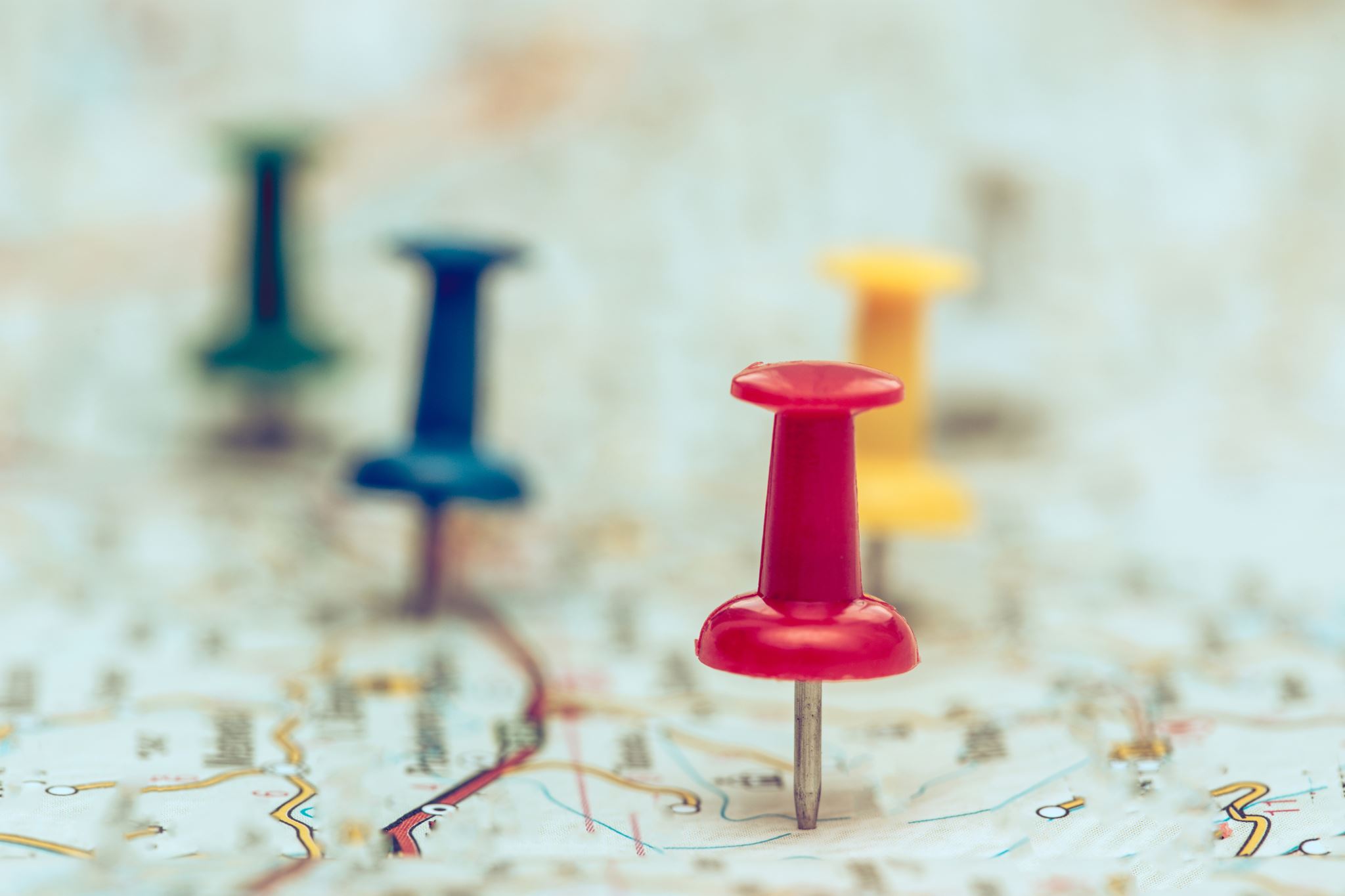 A Look at our Schedule
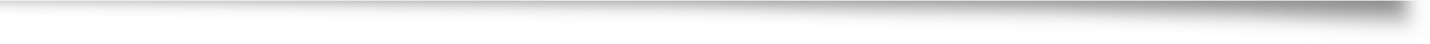 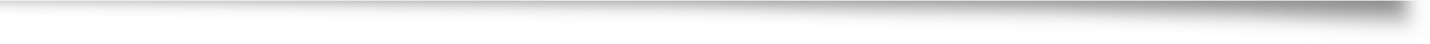 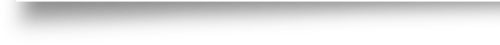 https://www.lely.band/events
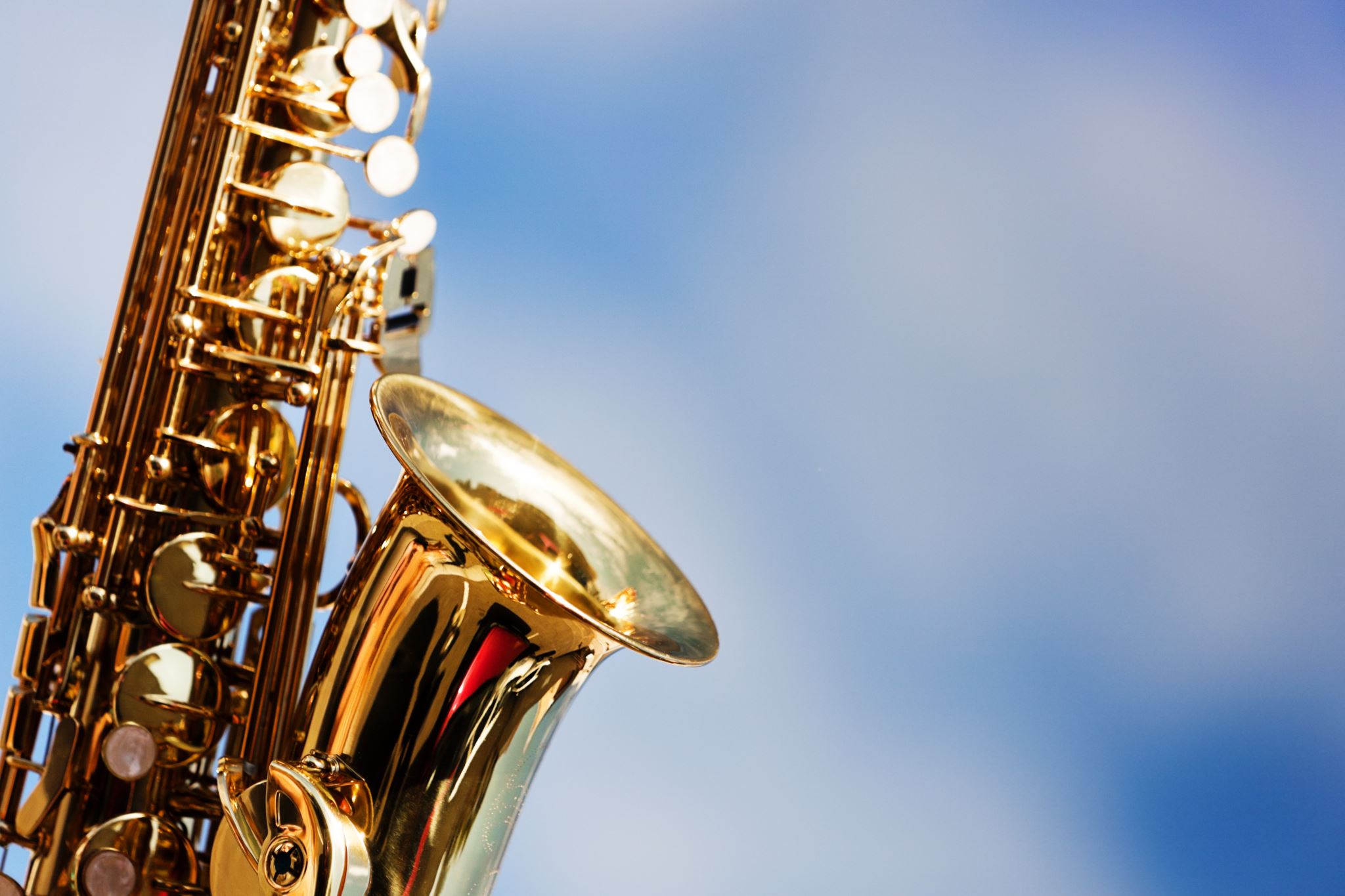 Marching Assessments
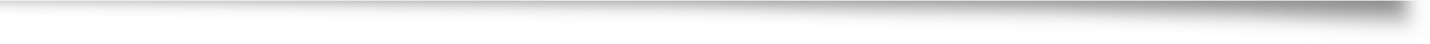 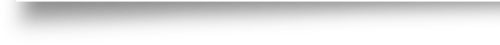 This year, we will have 4 marching assessments
Each assessment is considered a performance, and is part of your student’s grade
Parents are encouraged to watch our performances at these marching competitions
Dates can be found on our calendar
Dates are subject to change
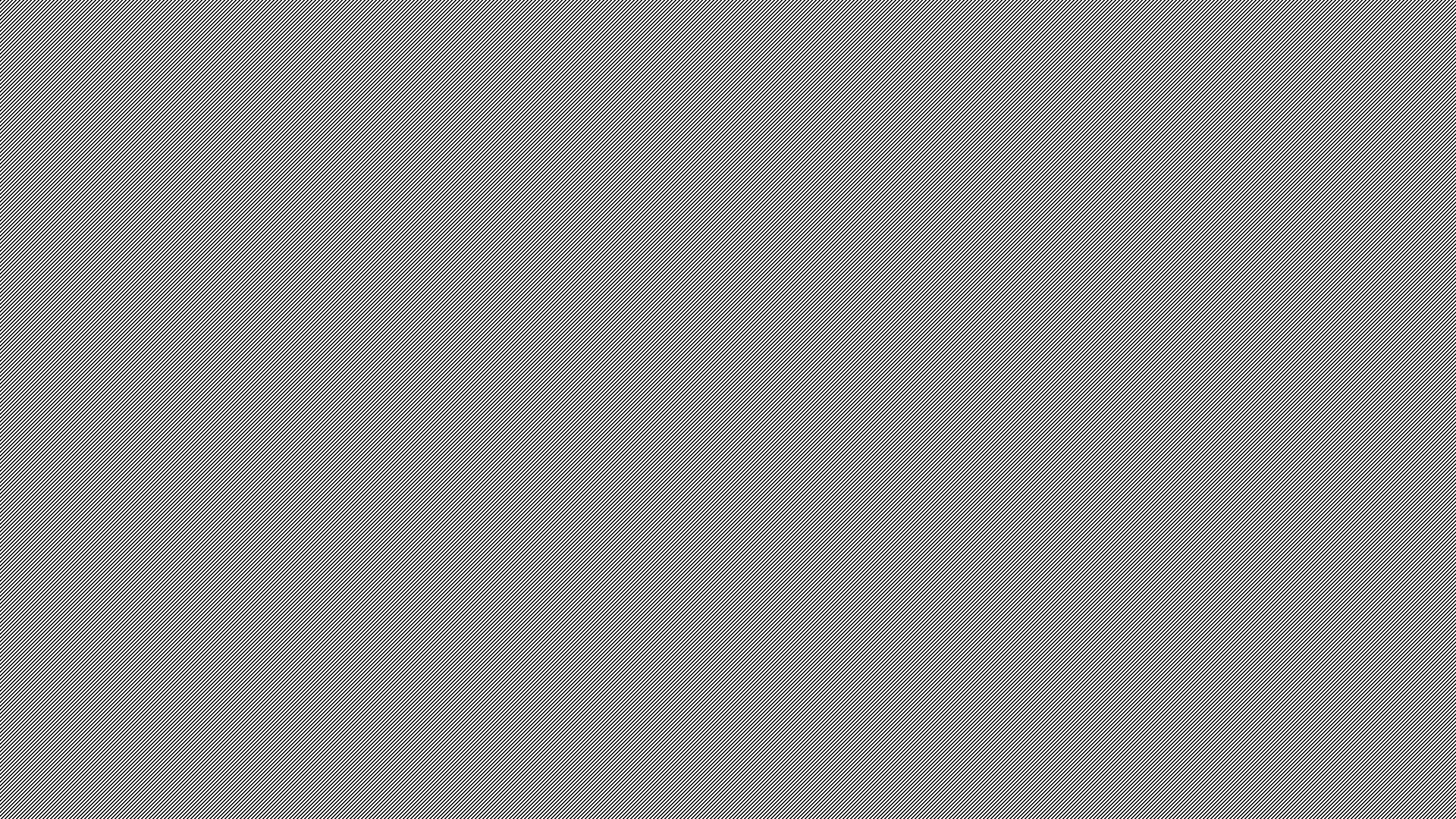 Our Marching Show
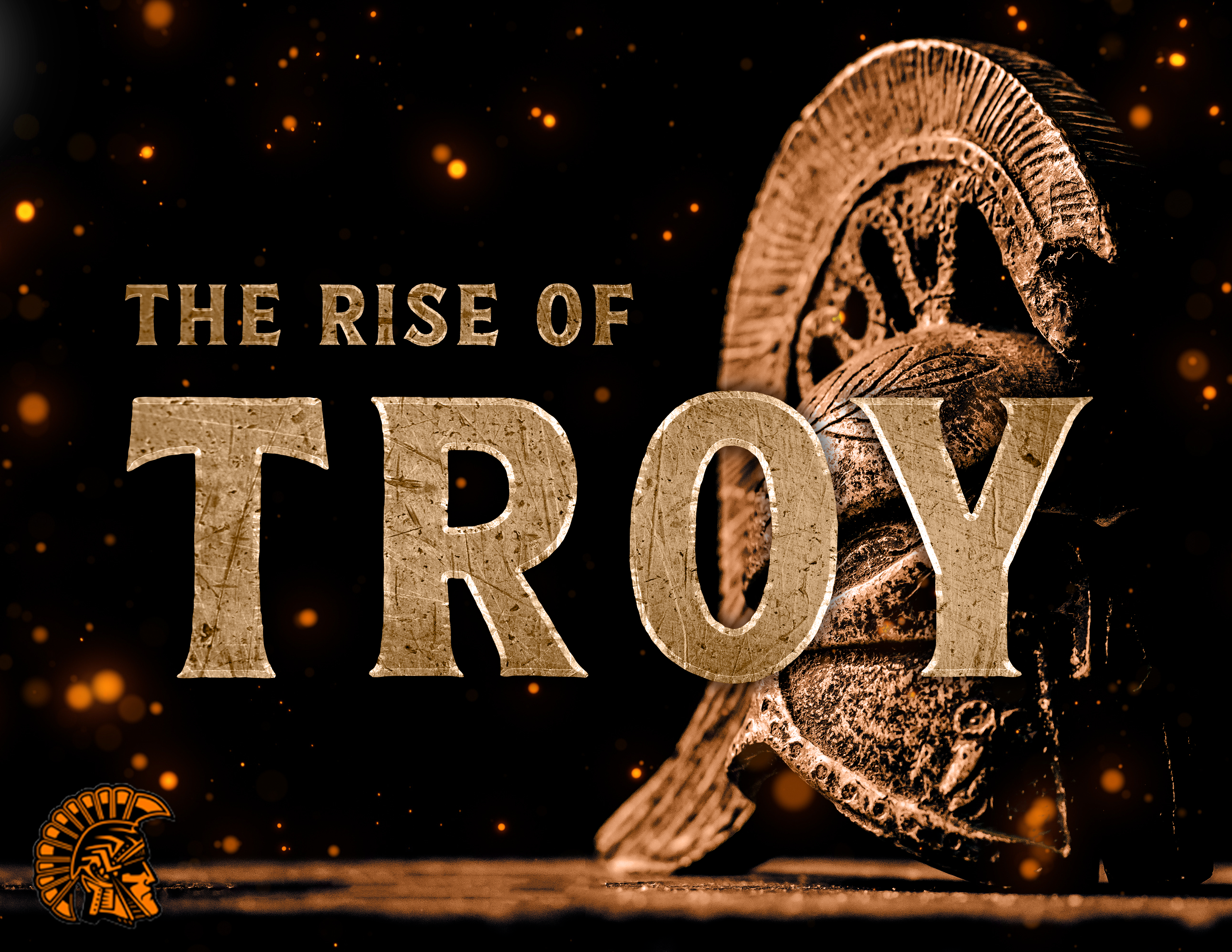 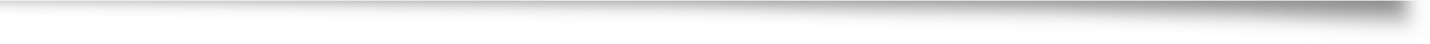 Musical Selections Include
A Night on Bald Mountain
Modest Mussorgsky
Nox Aurumque
Eric Whitacre
Victorious
Brendan Urie
Crown Imperial
William Walton
Lely Fight Song
Lely Alma Mater
What to Bring to Band Camp
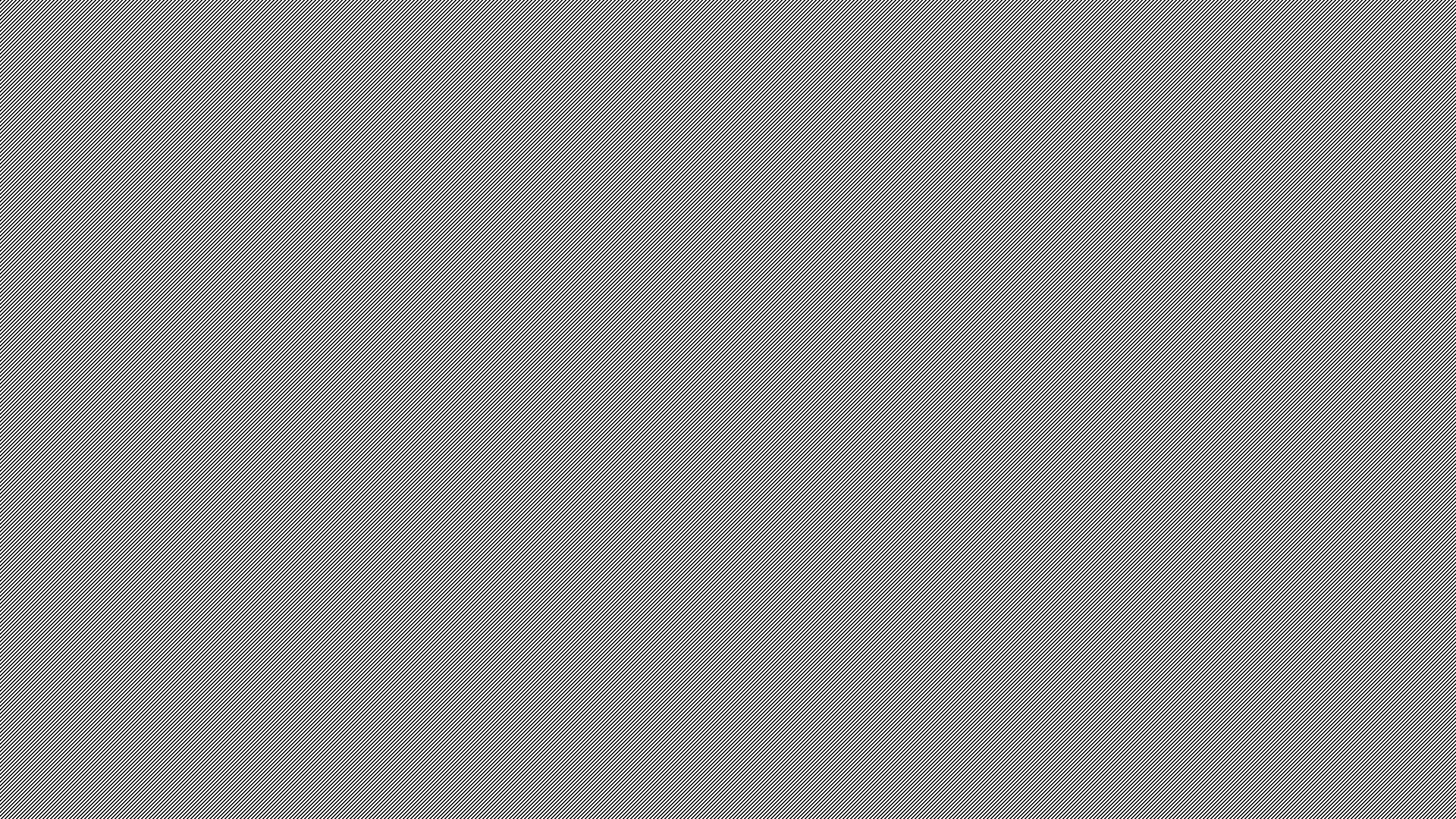 What to Wear at Band Camp
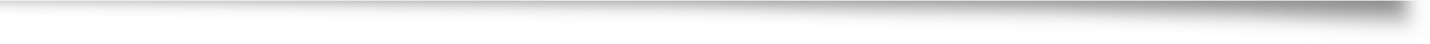 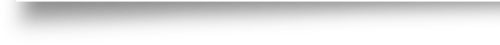 Short sleeve tee shirt
Athletic shorts
Closed-toe athletic shoes
Socks
You may have open toe shoes for indoor rehearsals

Without proper attire, your student will not be able to participate in our activities
Please do not come to band camp wearing jeans and a hoodie
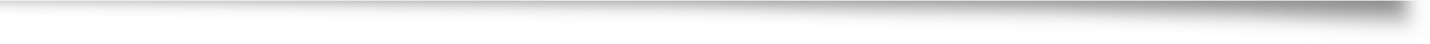 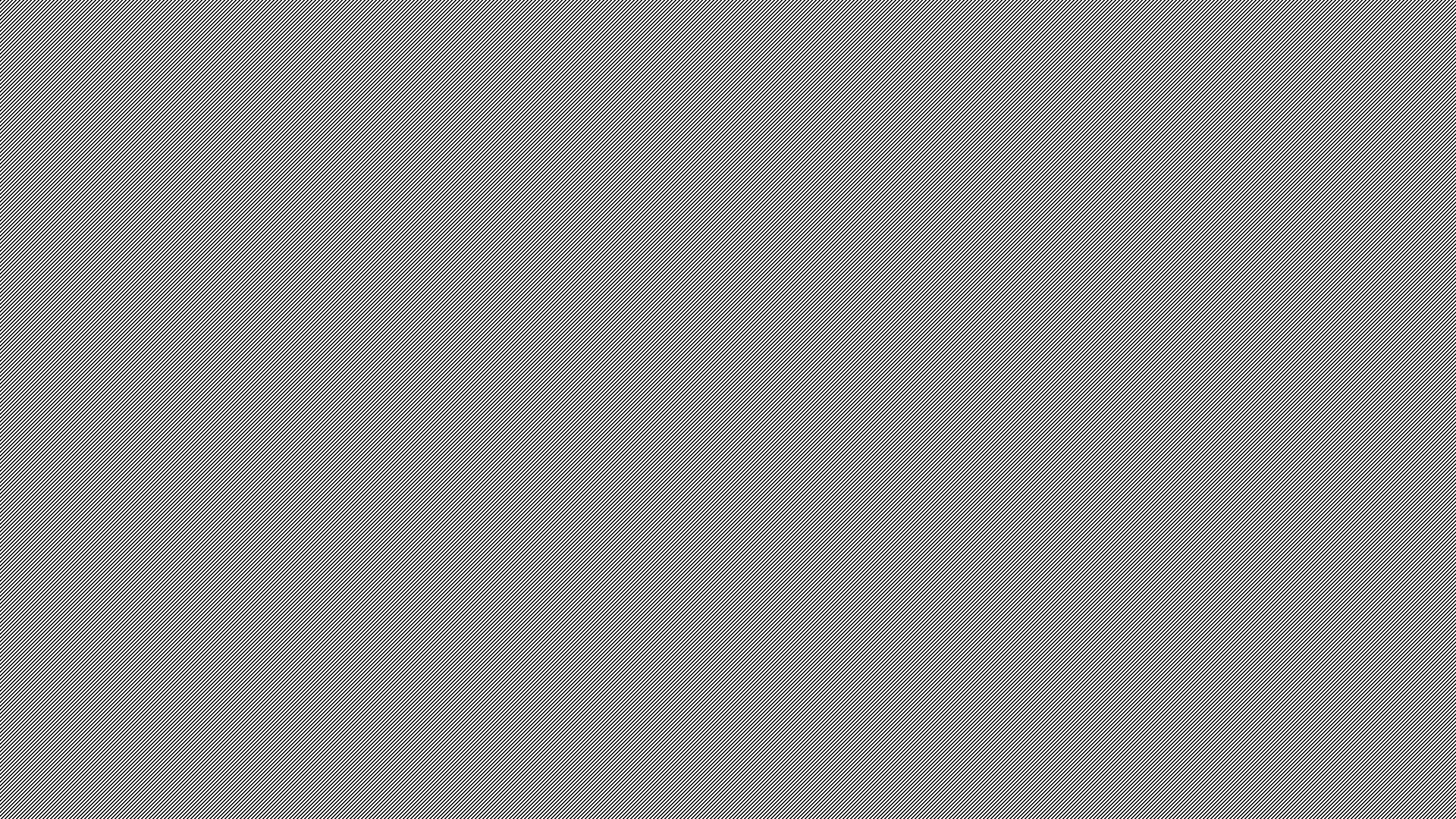 Health and Safety
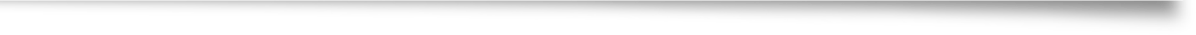 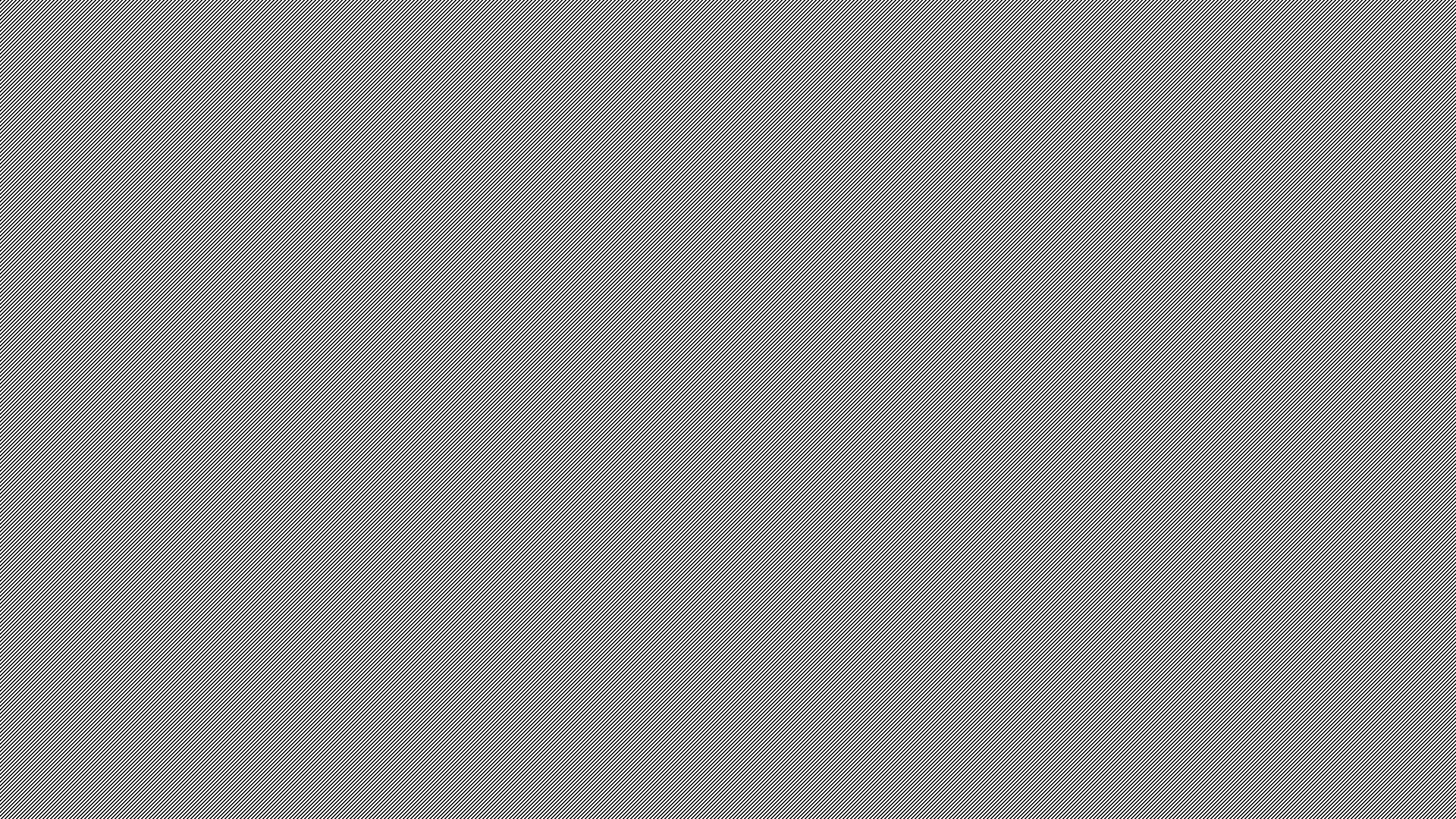 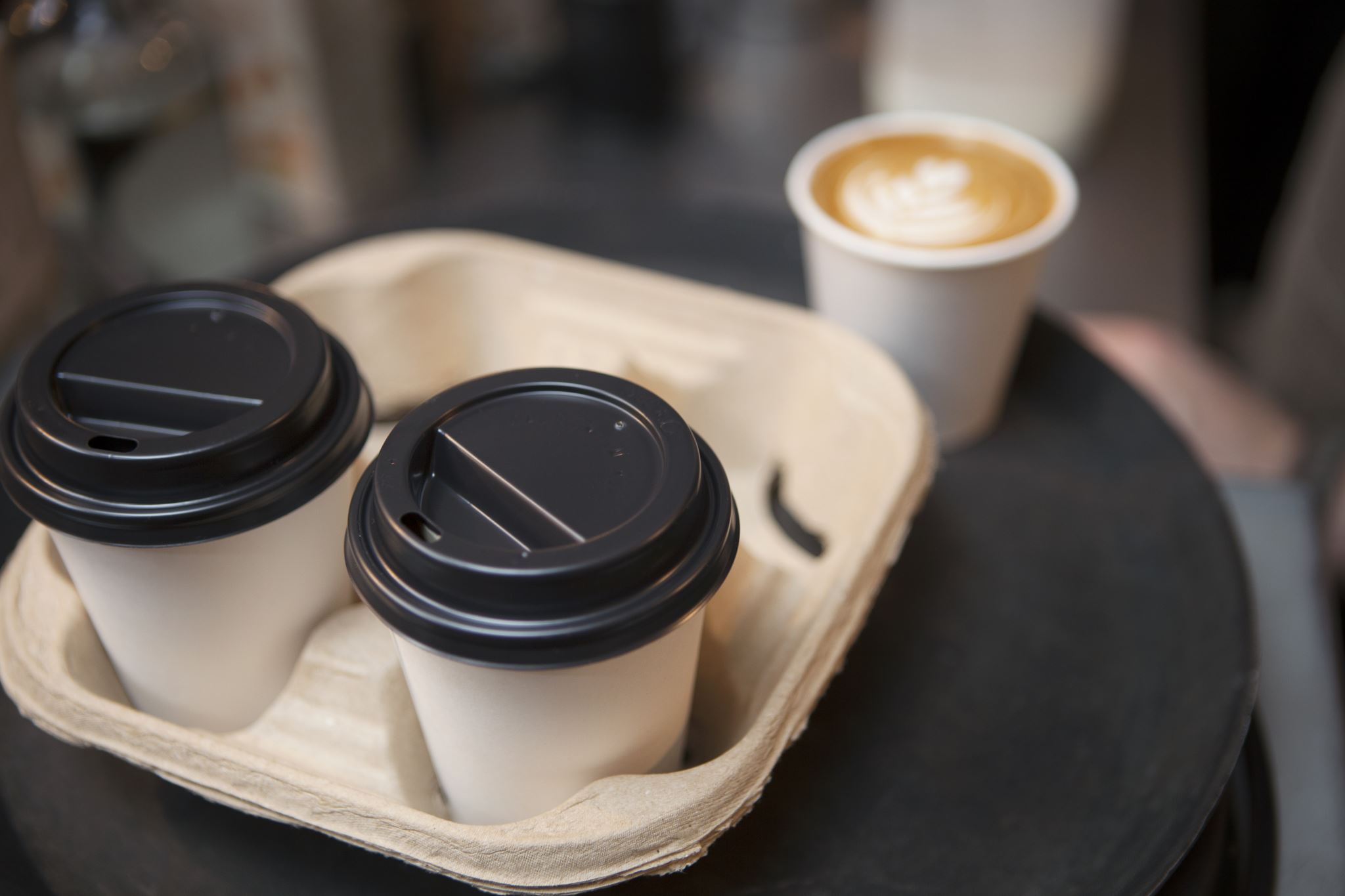 Lunch and Dinner Procedures
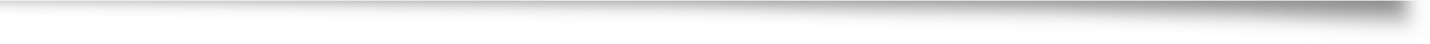 During an 8-8 marching band camp day, students will need to bring meals for both lunch and dinner
Note: if a student orders food, the delivery needs to be scheduled ahead of time
A student should not be missing rehearsal time due to a late food delivery
Parent Performance
At the end of band camp, we will be hosting a performance for all our band families to enjoy
Our performance will be on Saturday, August 5 at 6:00 p.m.
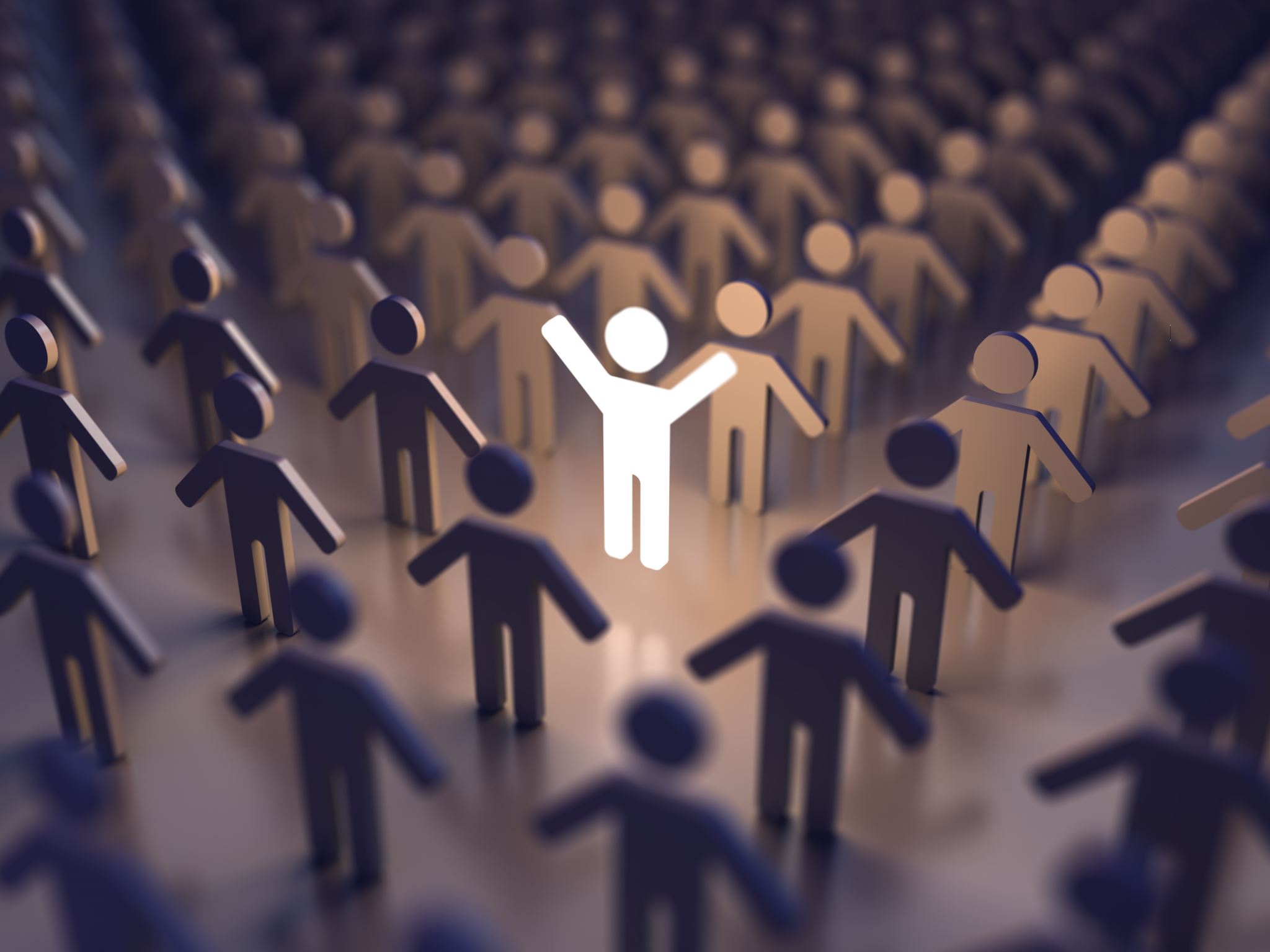 Volunteer Opportunities
Our Volunteer Goals
16 Parent Volunteers per home game

$50 Incentive after completing two documented volunteer shifts
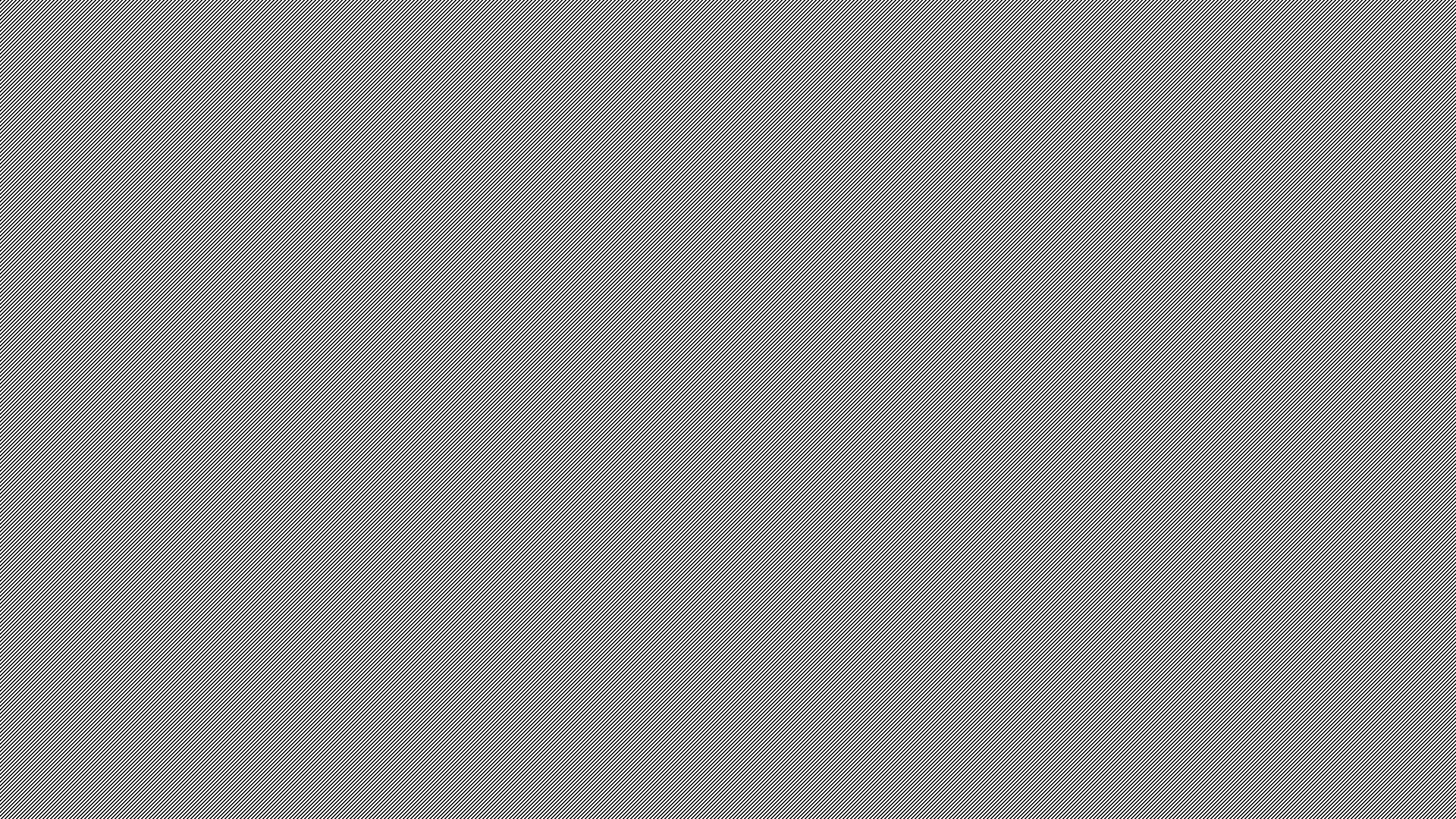 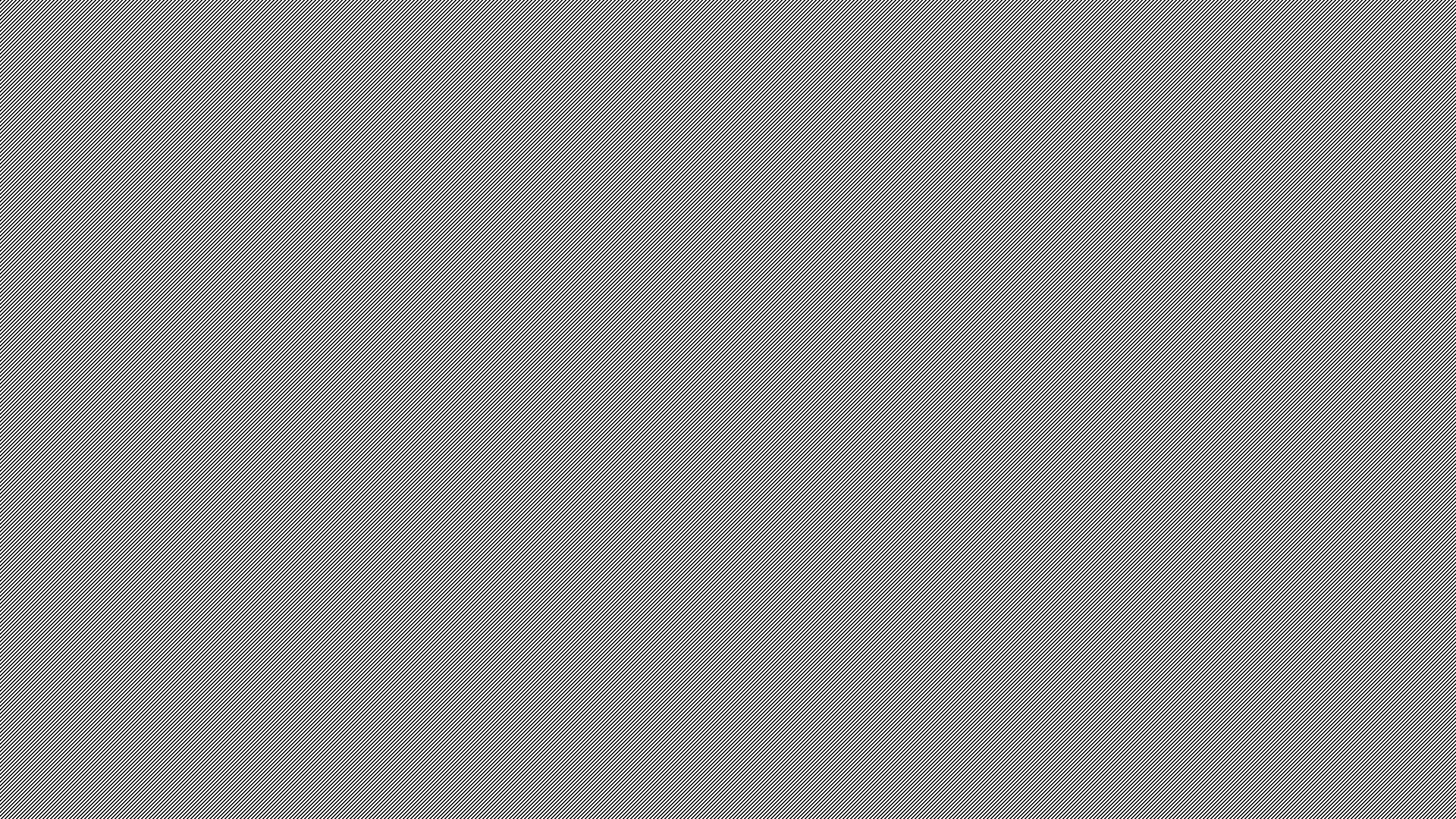 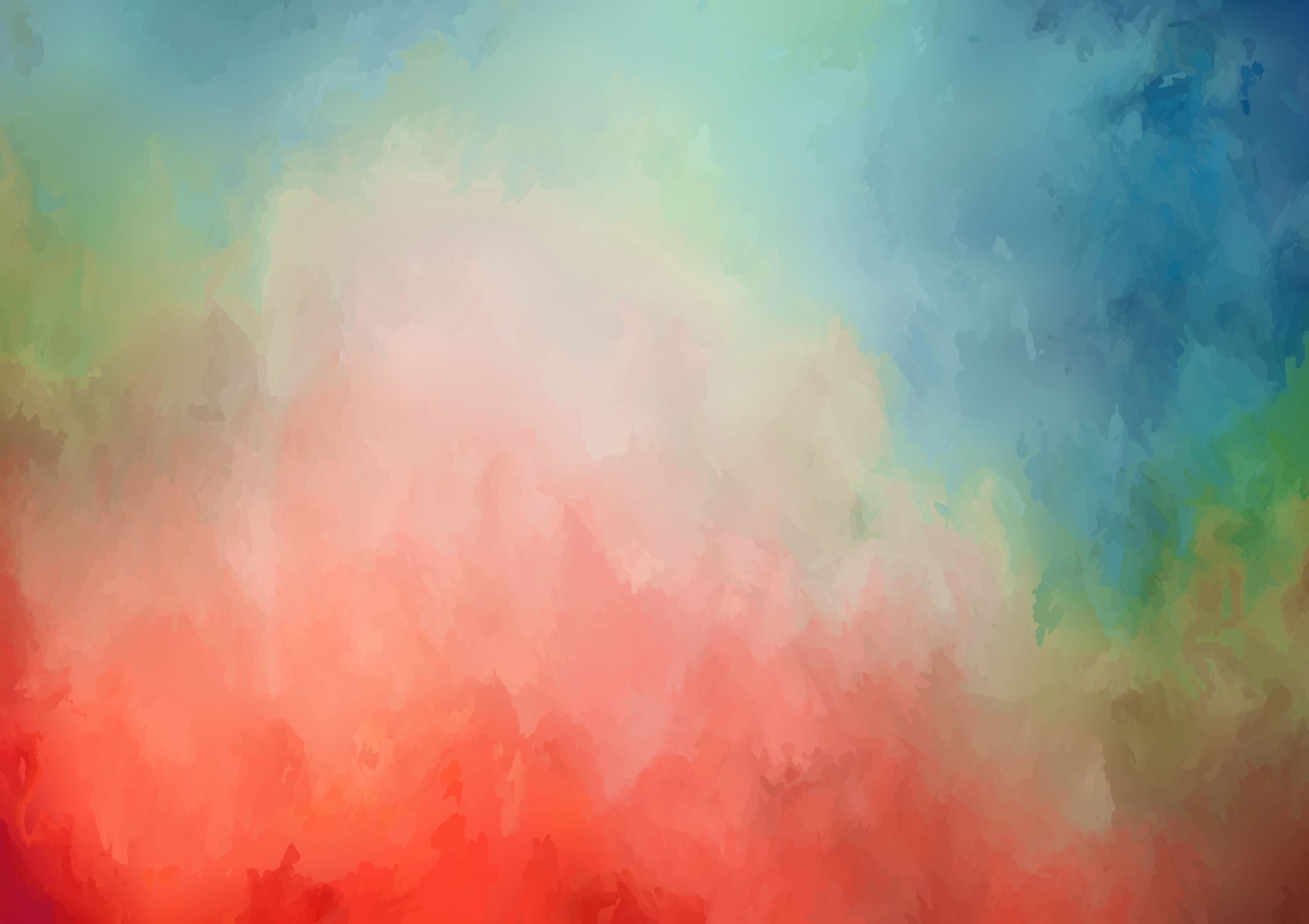 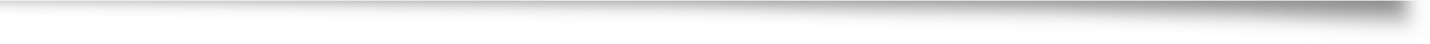 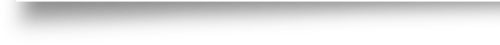 Color Guard Board Representative Needed
Props
Our board are putting together a team to help build props for our marching show. If you are interested in assisting, please email me!
Chaperones
Band Camp Check-In
On Monday, the band room will be open at 8:00 a.m.
Students will enter the band room to check in with leadership and check out instruments/equipment
We will begin with full band activities before splitting off into sectionals
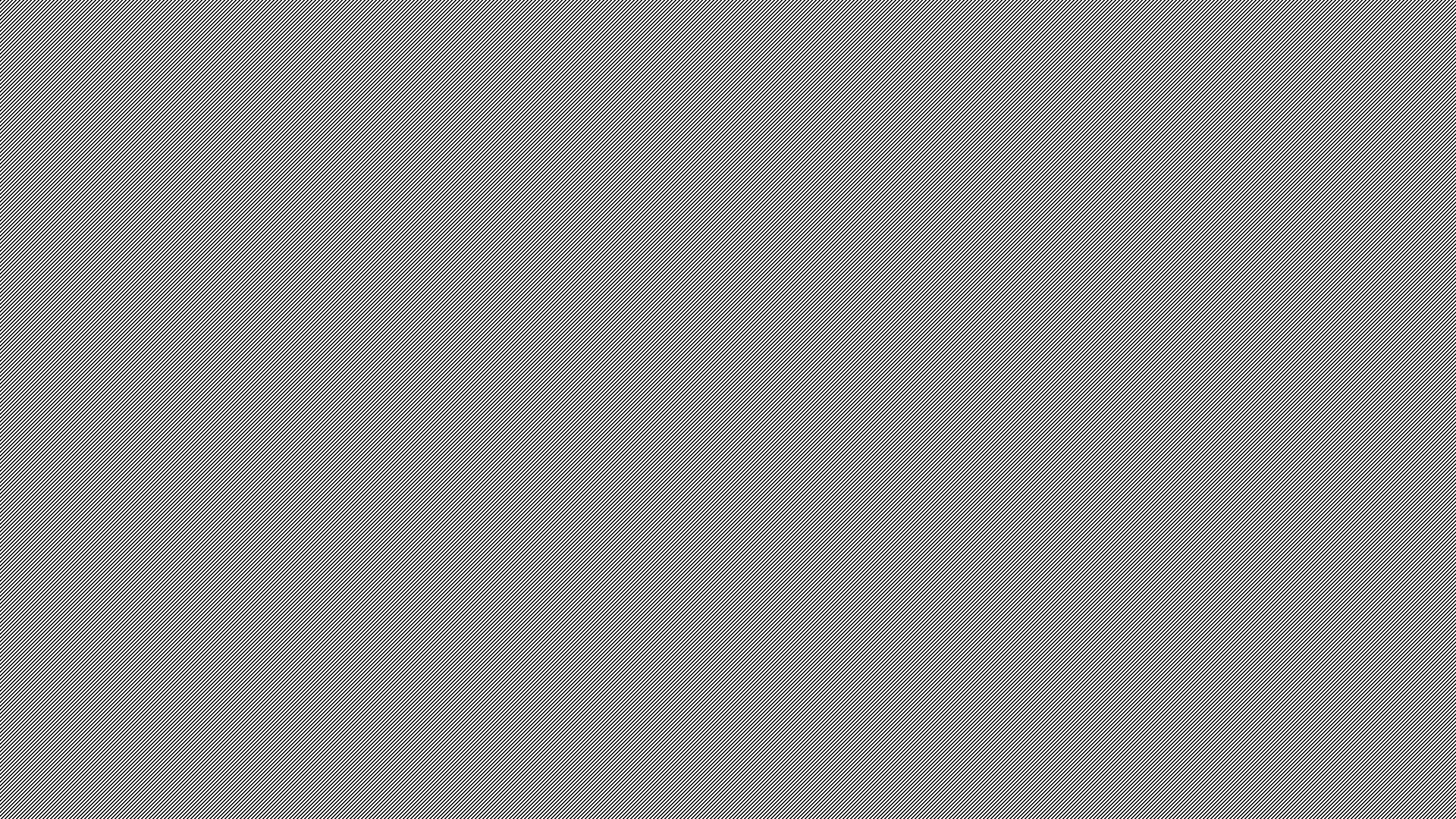 After the meeting
We will have three stations set up in the band room
Enter your student’s information into the Charms Portal
Band dues may be paid to our Board
Volunteer shift sign-ups will be available
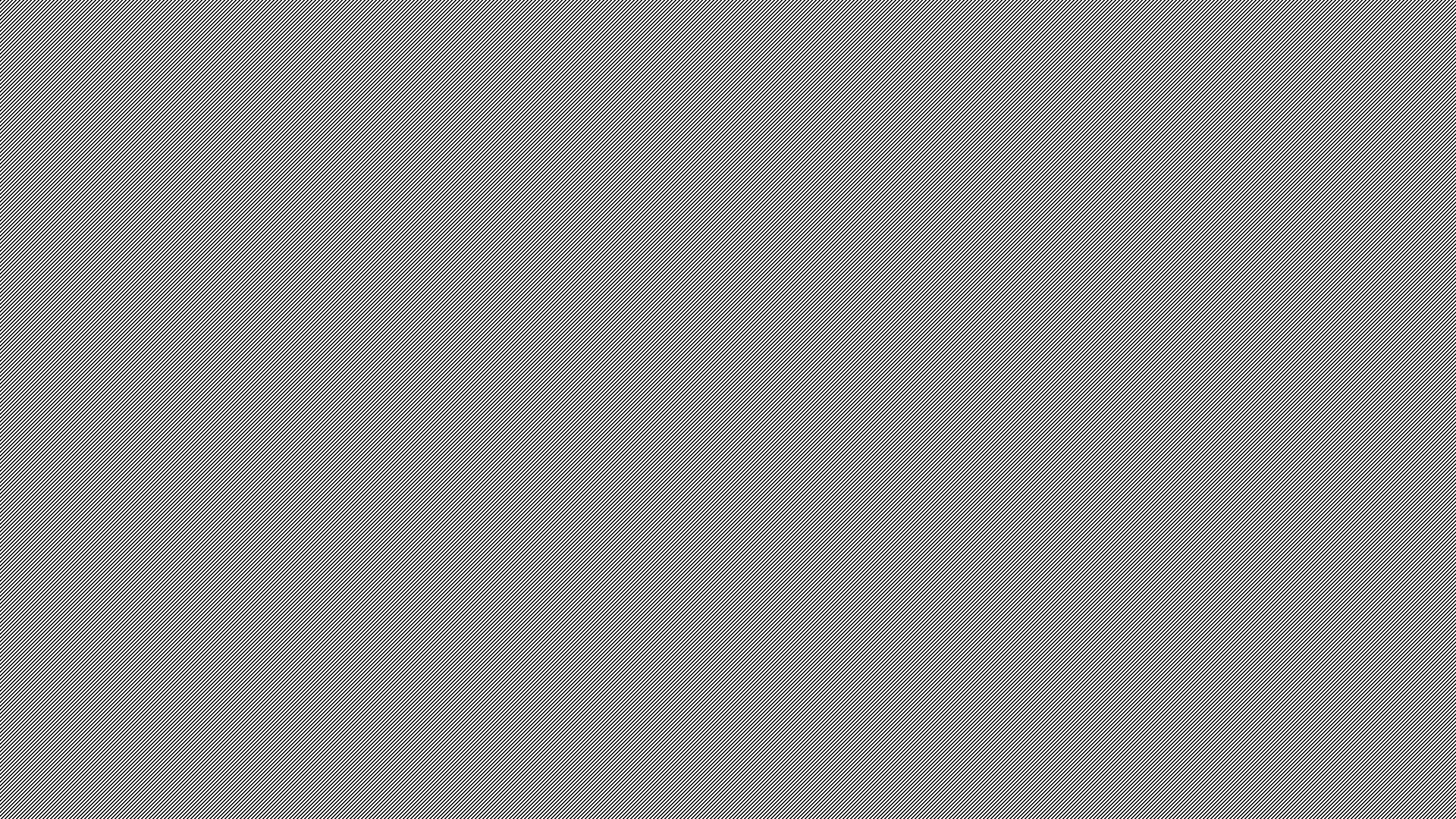 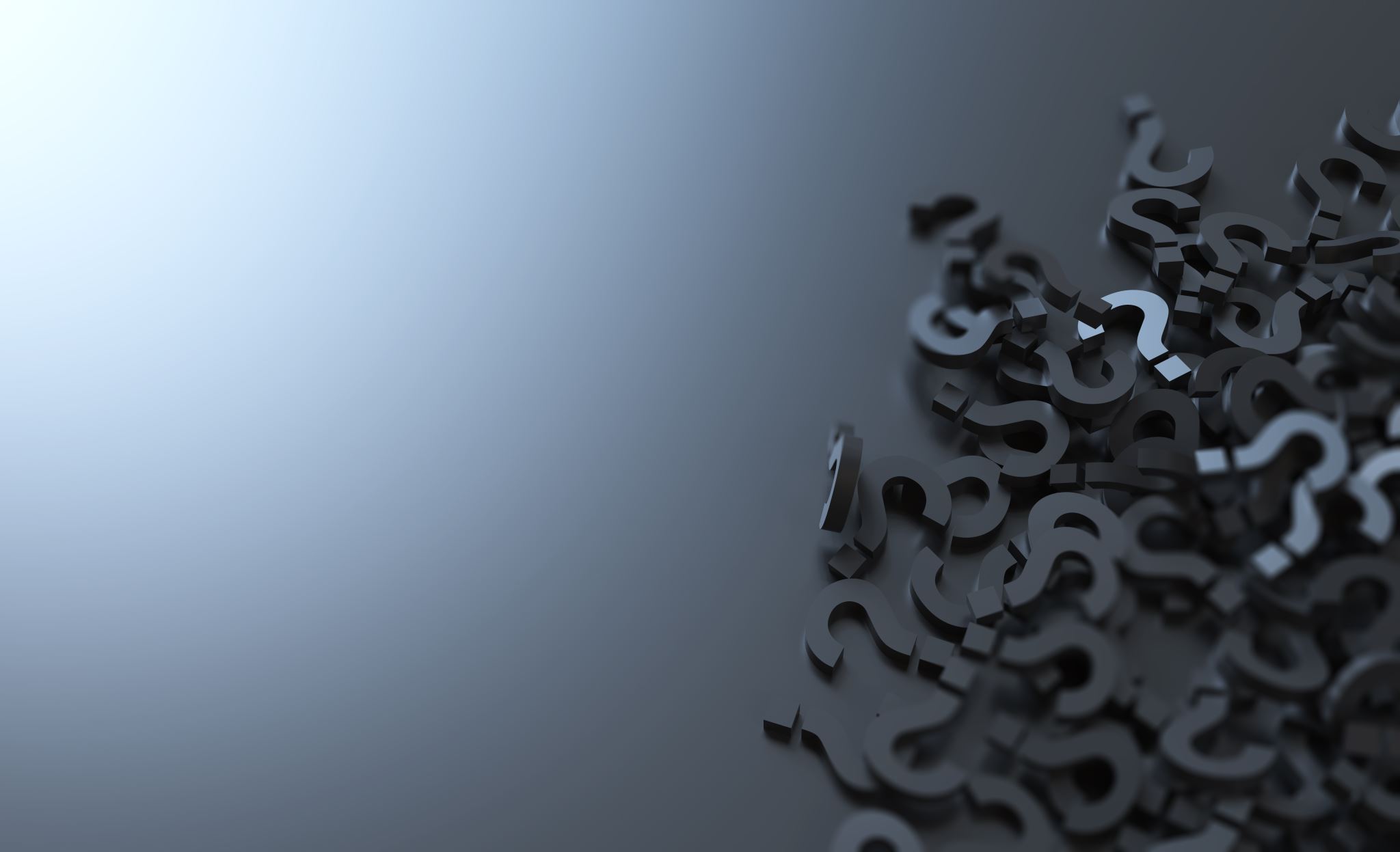 Any questions?
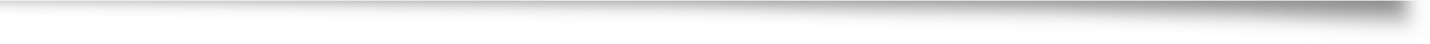 You can reach me at riedlj@collierschools.com
School Phone Number: 239.377.4889